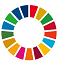 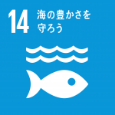 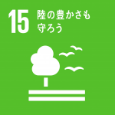 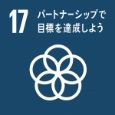 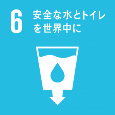 河川水質環境基準に係る類型指定について（水質部会報告　概要）
資料１－３
３　類型指定改定（案）
１　目的及び経緯
「２ 類型指定の基本的な考え方」に基づき、利用目的や水質、発生源の状況、将来の開発予定、
水生生物の生息状況などを考慮して検討した結果、表２のとおり類型指定を改定することが適当である。
河川水質環境基準については、水域の利用目的に対応して、生物化学的酸素要求量（ＢＯＤ）等と水生生物の保全に関する項目ごとに複数の類型が設けられている。この類型は、水域ごとに都道府県知事が指定（県際水域は国が指定）することとされ、また、水域の利用目的や水質汚濁の状況等の変化に応じて適宜改定することとされている。
大阪府内の河川については、現在、ＢＯＤ等の項目は69河川81水域が、水生生物の保全に関する項目は60河川65水域が、それぞれ類型指定されているが、平成29年１月の見直しから５年が経過しており、より一層の水質保全を図るため、水域の利用目的や水質汚濁の状況等の事情の変化を踏まえて、見直しを行う。
表２　河川水質環境基準に係る類型指定改定（案）
(1)上位類型への改定（ＢＯＤ等５項目：16河川水域を上位に改定、水生生物３項目：８河川水域を新規指定）
２　類型指定の基本的な考え方
(1)生活環境の保全等に関する項目（ＢＯＤ等５項目）
1)検討項目： 河川の代表的な汚濁指標である「ＢＯＤ」を検討項目とする。
　2)各水系で目指すべき類型： 「全水域Ｃ類型以上」を目指すこととし、類型指定にあたっては、表１の
　　　　　　　　　　　　　　　　　　　　とおり、各水系の特性を考慮した類型を目指す。
表１　各水系で目指すべき類型
※達成期間　イ：直ちに達成、ロ：５年以内に可及的速やかに達成、ハ：５年を超える期間で可及的速やかに達成
(2)類型範囲の変更（神崎川水系･安威川の類型範囲及び達成期間を変更）
3)各河川水域の類型の検討： 
　①当該水系の「目指すべき類型」に合致していない水域
　　　近年の水質状況等を考慮しつつ、「目指すべき類型」への改定に向け、上位の類型への改定や達成期間
　　の見直しを検討し、特にＤ、Ｅ類型はできるだけ見直しを検討する。
　②当該水系の「目指すべき類型」に合致している水域
　　　近年の水質状況等を考慮しつつ、上位類型に改定することが望ましいと考えられる水域について、上位類
　　型に改定することを検討する。
　③新規指定
　　　流路延長５km、流域面積10km2以上もしくはそれと同等と考えられる河川を基本とし、利用目的や水
　　質の現況、発生源の状況、将来の開発予定などを考慮して検討する。
(3)達成期間の変更（類型を改定しない８河川水域の達成期間を変更）
(2)水生生物の保全に関する項目（水生生物３項目）
1)生物Ａ
　　冷水性の魚種や府域で絶滅が危惧される魚種が生息している可能性のある水域については、以下の条件　
　を総合的に考慮し、「生物Ａ」に指定する。
　　①上流域が山間部であるなど、自然が豊かな流域を持つこと。
　　②ＢＯＤがＡ類型の環境基準に十分に適合していること。
　　③冷水性の魚種やカジカ、アジメドジョウなど希少種の生息する可能性があると考えられること。
　　④冷水性の魚種についての漁業権が設定されていること。
　2)生物Ｂ
　　1)以外の水域で、ＢＯＤ等５項目に係る指定類型がＣ類型以上となる水域を「生物Ｂ」に指定する。
今回の類型指定改定により、類型別の河川水域数は表３のとおりとなる。
表３　類型別の指定水域数
【参考】
生活環境の保全に関する環境基準（河川）
現在の指定の状況
●生活環境項目（５項目）
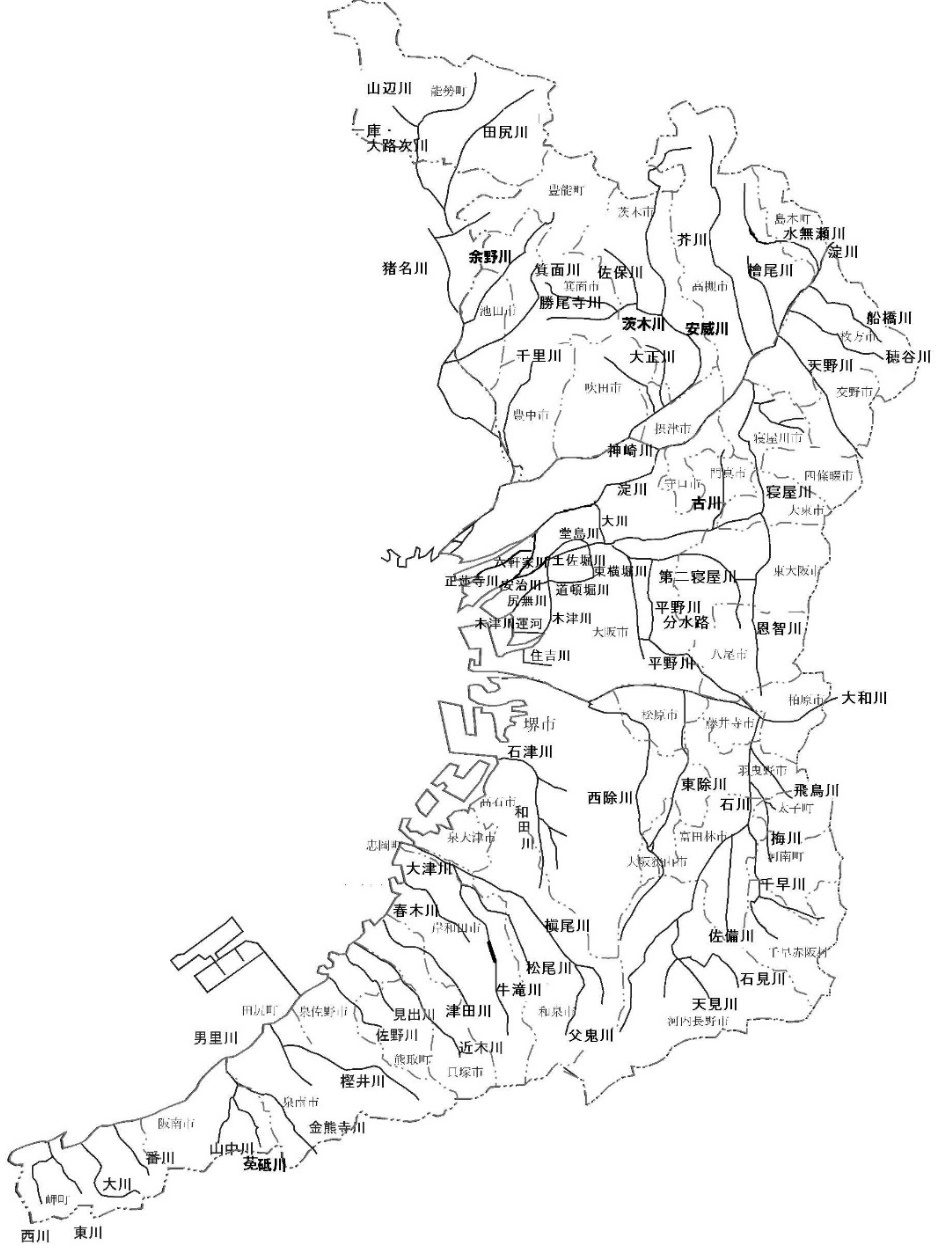 天竺川
（評価方法）
　 １ 基準値は、日間平均値とする。ただし、大腸菌数に係る基準値については、年間の90％水質値とする。
　 ２ 農業用利水点については、水素イオン濃度6.0以上7.5以下、溶存酸素量５mg/L以上とする。
　 ３ 水道１級を利用目的としている地点（自然環境保全を利用目的としている地点を除く。）については、大腸菌数100CFU/100mL以下とする。
　 ４ 水産１級、水産２級及び水産３級については、当分の間、大腸菌数の項目の基準値は適用しない。
　 ５ 大腸菌数に用いる単位は、CFU（コロニー形成単位(Colony Forming Unit)）／100mLとし、大腸菌を培地で培養し、 発育したコロニー数を数えることで算出する。
　 ６ 類型指定された水域におけるＢＯＤの環境基準達成状況の年間評価については、当該水域の環境基準点において、
　　　 日間平均値の75％値が当該水域が当てはめられた類型の環境基準に適合している場合に、当該水域が環境基準を達成       しているものと判断する。複数の環境基準点をもつ水域においては、当該水域内のすべての環境基準点において、環境基準に       適合している場合に、当該水域が環境基準を達成しているものと判断する。
（注）
　１　自然環境保全：自然探勝等の環境保全
　２　水道１級：ろ過等による簡易な浄水操作を行うもの
　　 水道２級：沈殿ろ過等による通常の浄水操作を行うもの
     水道３級：前処理等を伴う高度の浄水操作を行うもの
  ３　水産１級：ヤマメ、イワナ等貧腐水性水域の水産生物用並びに水産２級及び水産３級の水産生物用
     水産２級：サケ科魚類及びアユ等貧腐水性水域の水産生物用及び水産３級の水産生物用
     水産３級：コイ、フナ等、β−中腐水性水域の水産生物用
  ４　工業用水１級：沈殿等による通常の浄水操作を行うもの
     工業用水２級：薬品注入等による高度の浄水操作を行うもの
     工業用水３級：特殊の浄水操作を行うもの
  ５　環境保全：国民の日常生活(沿岸の遊歩等を含む。)において不快感を生じない限度
●水生生物の保全に関する項目（３項目）
注１：網掛けは国が類型指定を行う水域を示す。
注２：「－」は類型指定がされていないことを表す。
注３：表中のイ、ロ及びハは達成期間を示し、その分類は次のとおり。
　　　　イ：直ちに達成
　　　　ロ：５年以内に可及的速やかに達成
　　　　ハ：５年を超える期間で可及的速やかに達成
（評価方法）　基準値は、年間平均値とする。